Praca dyplomowa magisterska

Adam Markowski
Koncepcja realizacji zintegrowanego systemu do monitorowania i zarządzania zagrożeniami w lokalnych sieciach teleinformatycznych
Promotor: dr inż. Dariusz Chaładyniak
Cel pracy
Celem pracy było zaprojektowanie i wdrożenie zintegrowanego systemu do monitowania i zarządzania zagrożeniami w lokalnych sieciach teleinformatycznych z wykorzystaniem najnowszych standardów.
PRZEGLĄD METOD OCHRONY SIECI KOMPUTEROWYCH
Firewall
NAT
Bezpieczeństwo komunikacji w sieci
Kryptografia
Projekt sieci komputerowej
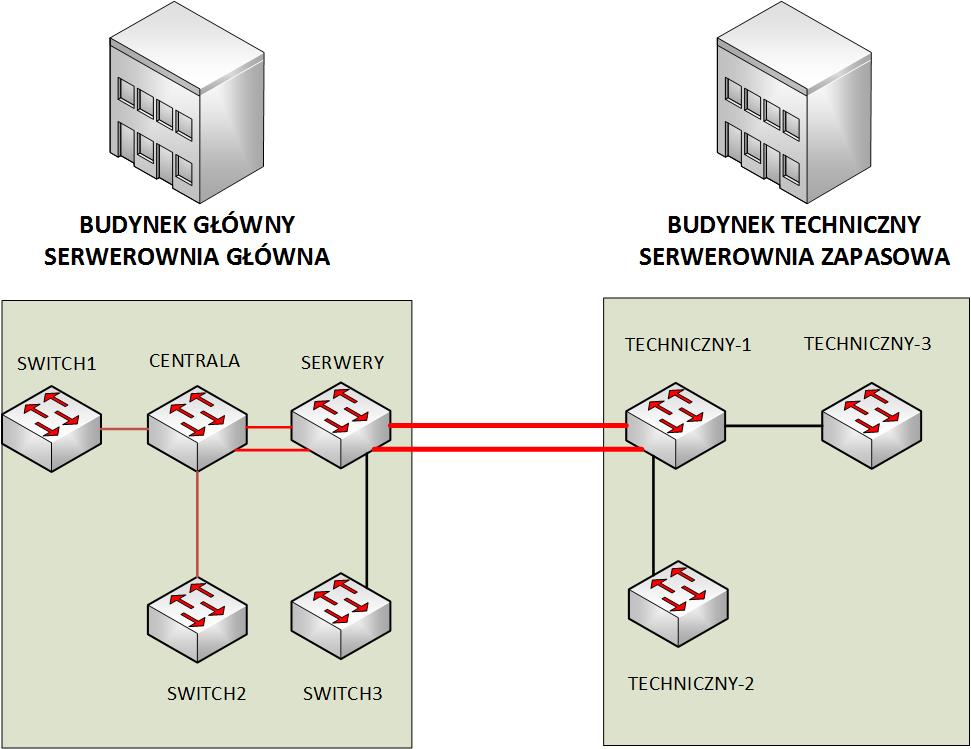 Szczegółowa topologia sieci
Infrastruktura Serwerowa
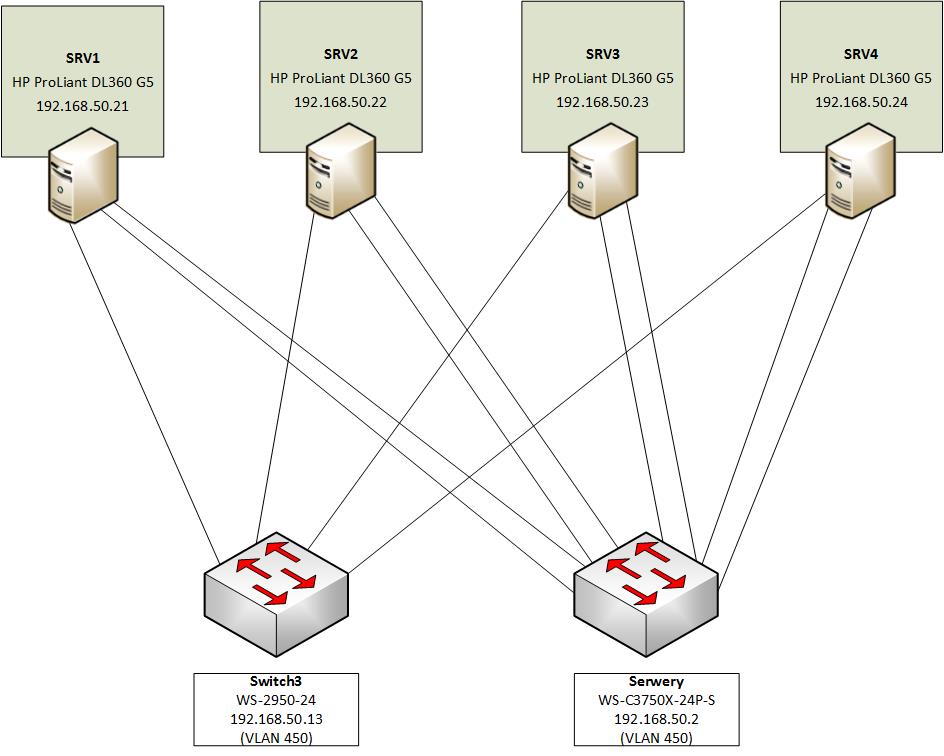 Sieć SAN
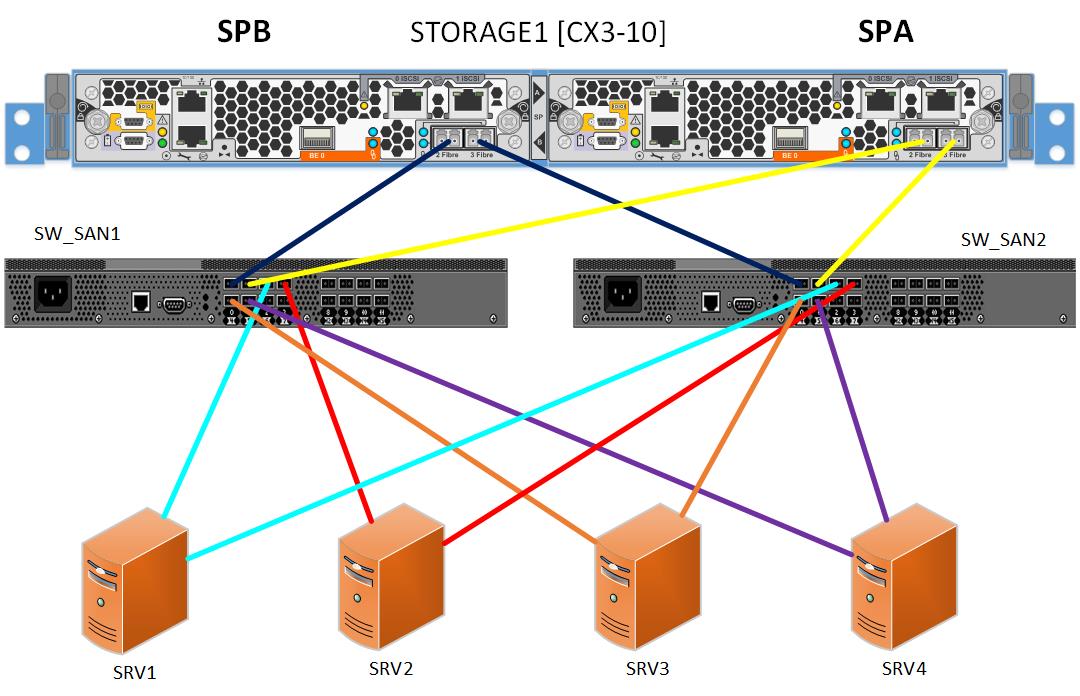 PROJEKT ZINTEGROWANEGO SYSTEMU DO MONITOROWANIA I ZARZĄDZANIA ZAGROŻENIAMI DLA ZAPROJEKTOWANEJ LOKLANEJ SIECI TELEINFORMATYCZNEJ
UTM - Unified Threat Management
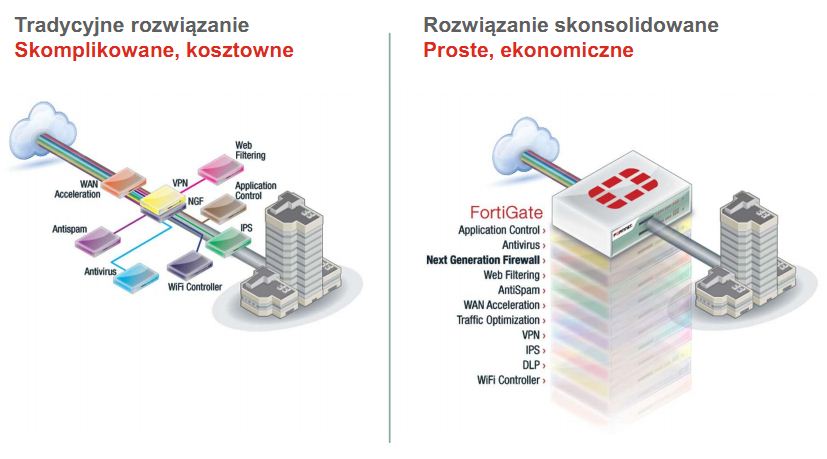 Konfiguracja Firewall
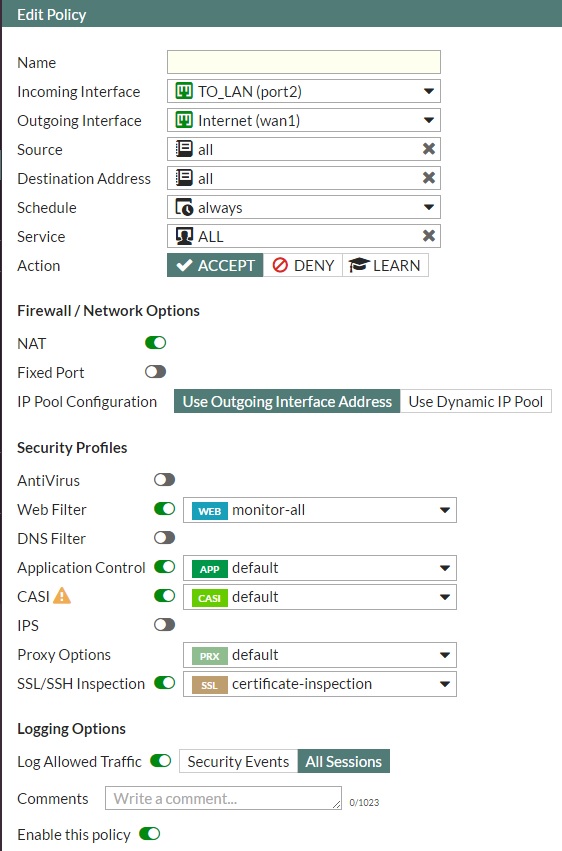 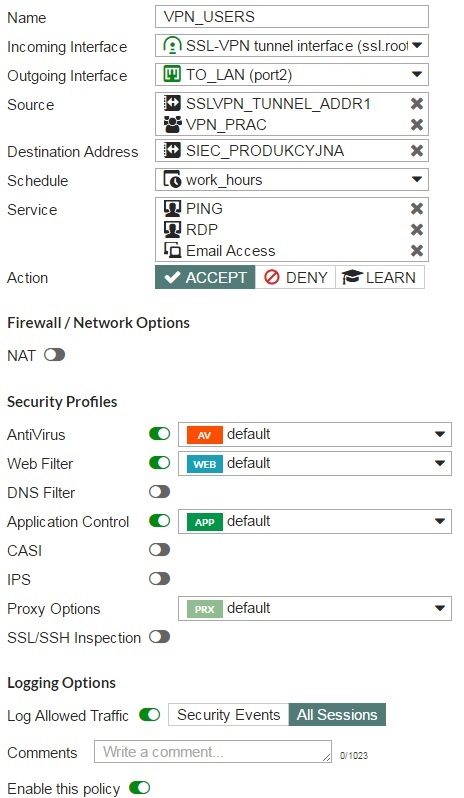 IPsec VPN
SSL VPN
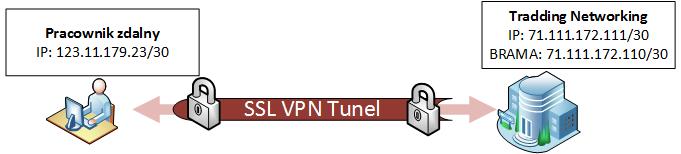 Aplication Control
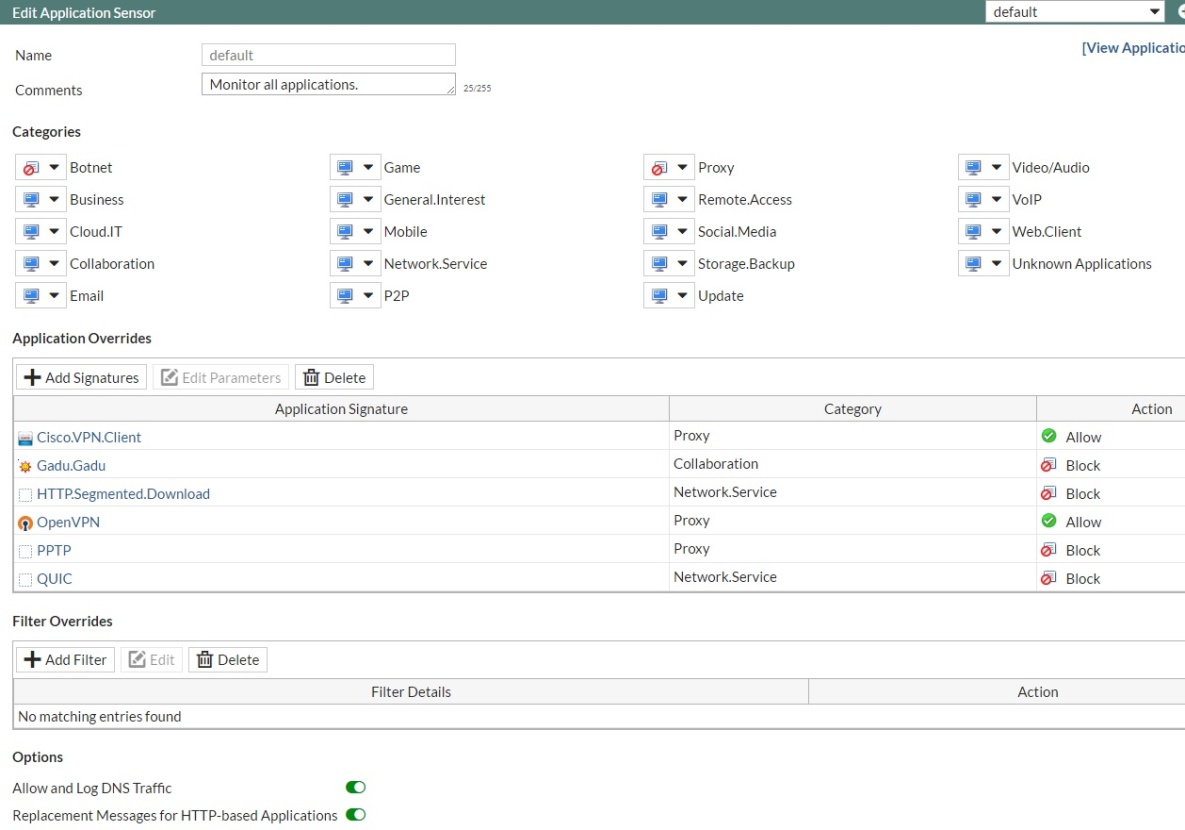 Web Filter
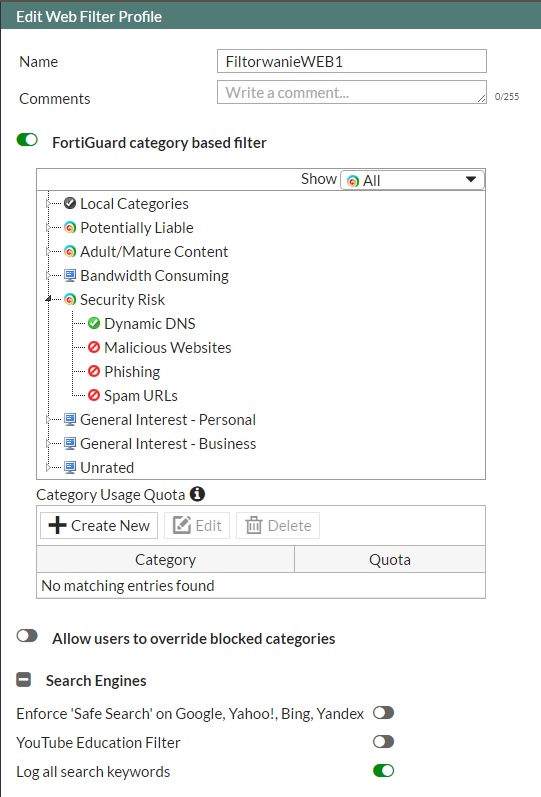 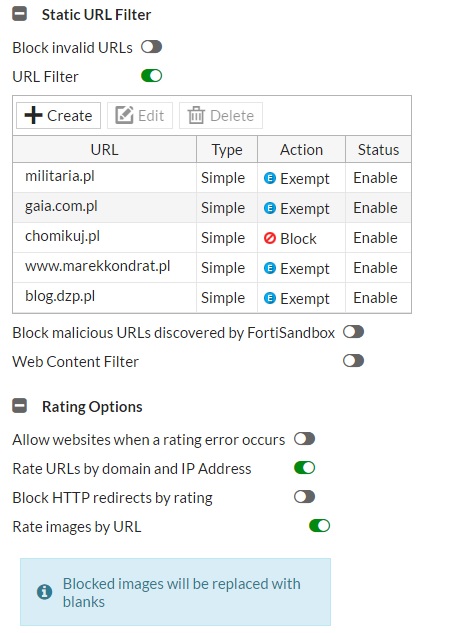 FortiAnalyzer
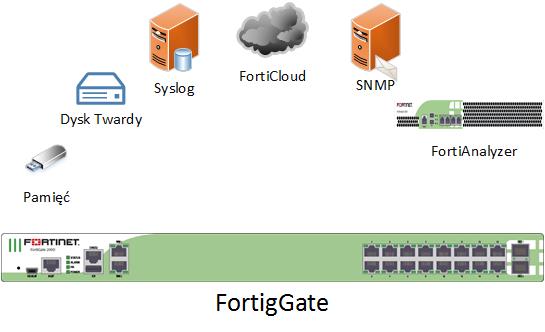 Podsumowanie
Celem pracy była realizacja systemu do monitorowania i zarządzania zagrożeniami w lokalnej sieci teleinformatycznej. Wykonano pełen projekt konfiguracji i wdrożenia systemu do sieci. Zbudowana sieć oraz zastosowane zabezpieczenia spełniają wszystkie normy i wymogi zabezpieczenia sieci teleinformatycznych. Cel postawiony w pracy został osiągnięty.
Dziękuję Państwu za uwagę.